UNIVERZITA KARLOVA
3. LÉKAŘSKÁ FAKULTA
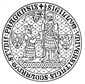 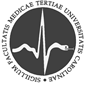 Sestra pamětnice
Alexandra Bauerová
BVO 1. ročník
2020
Maminka – zdravotní laborantka
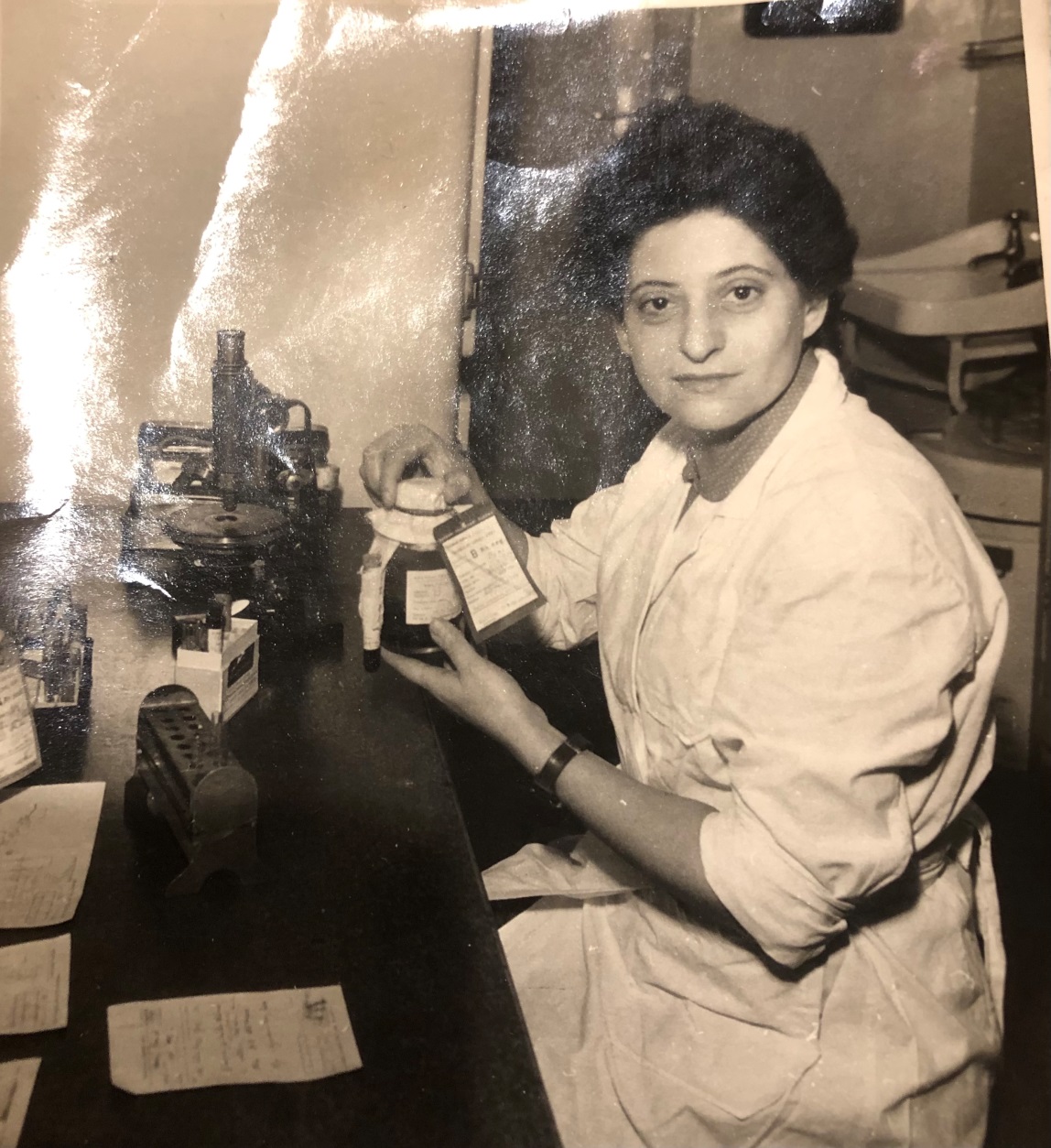 Maminka – zdravotní laborantka
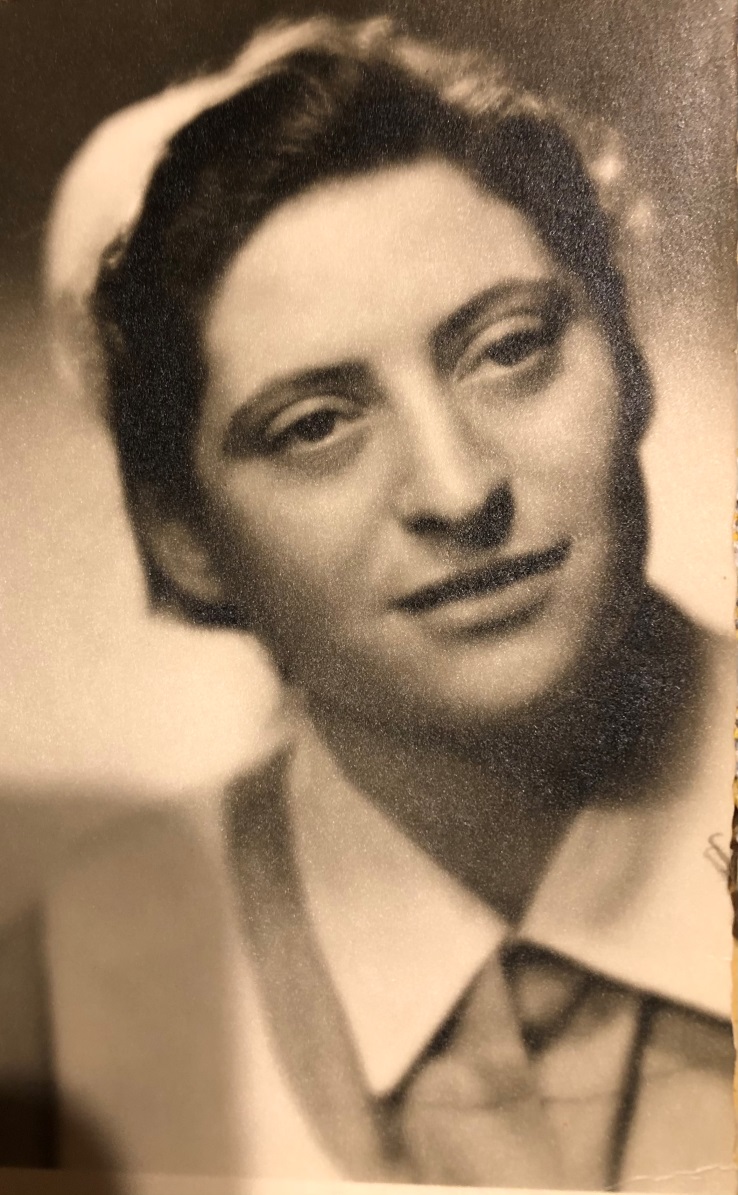 Tatínek - lékárník
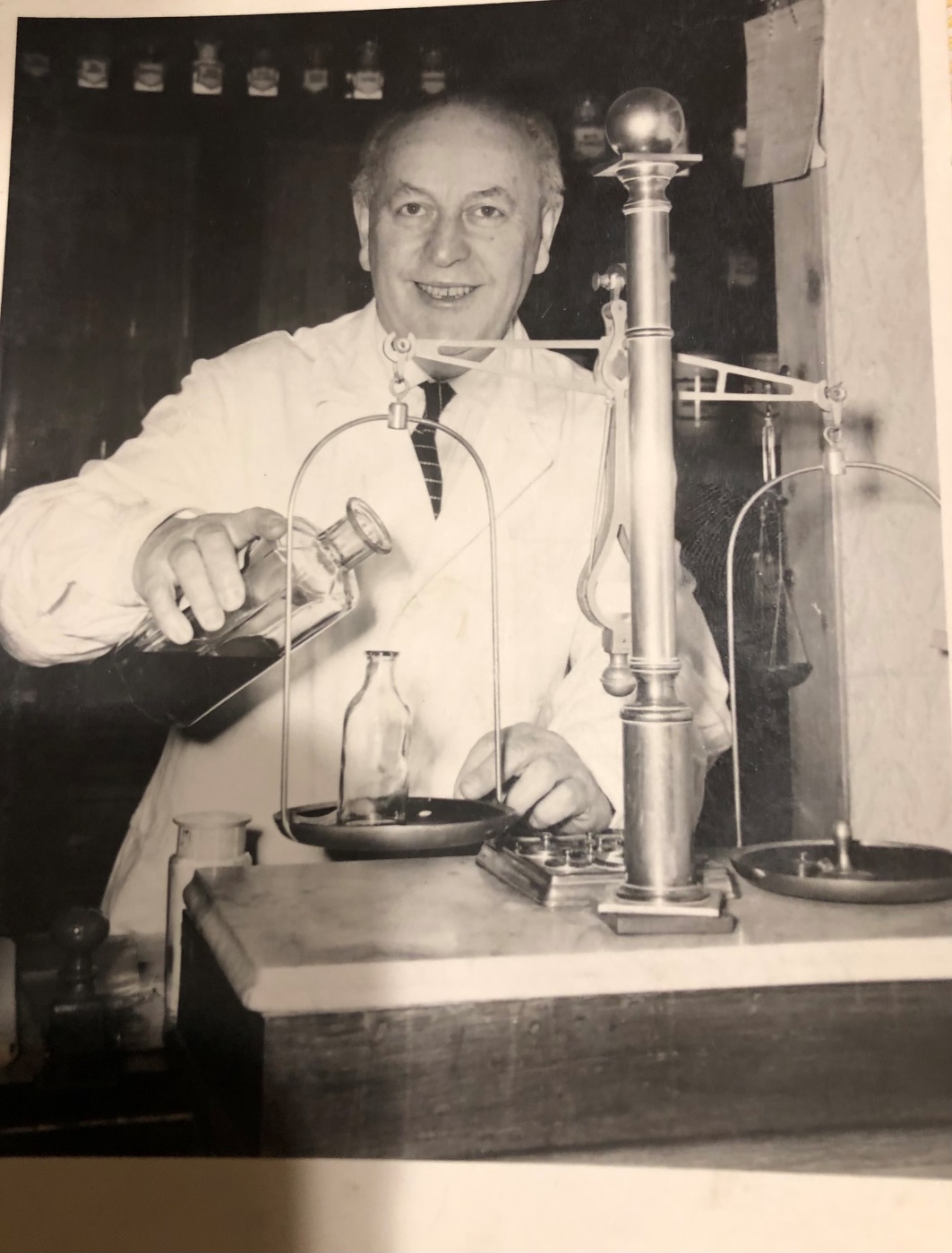 Střední zdravotnická škola
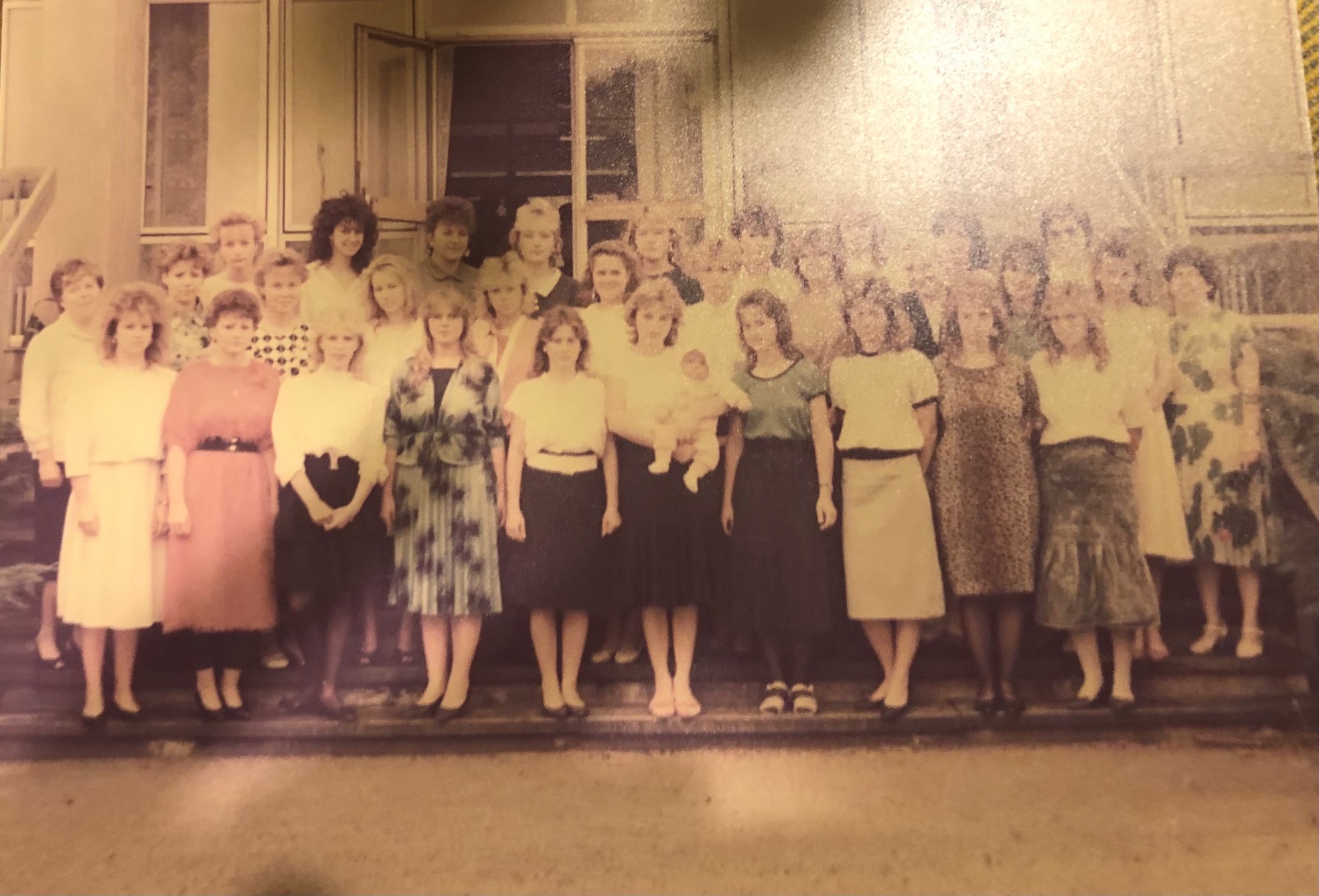 Na předávání diplomů se sestrou
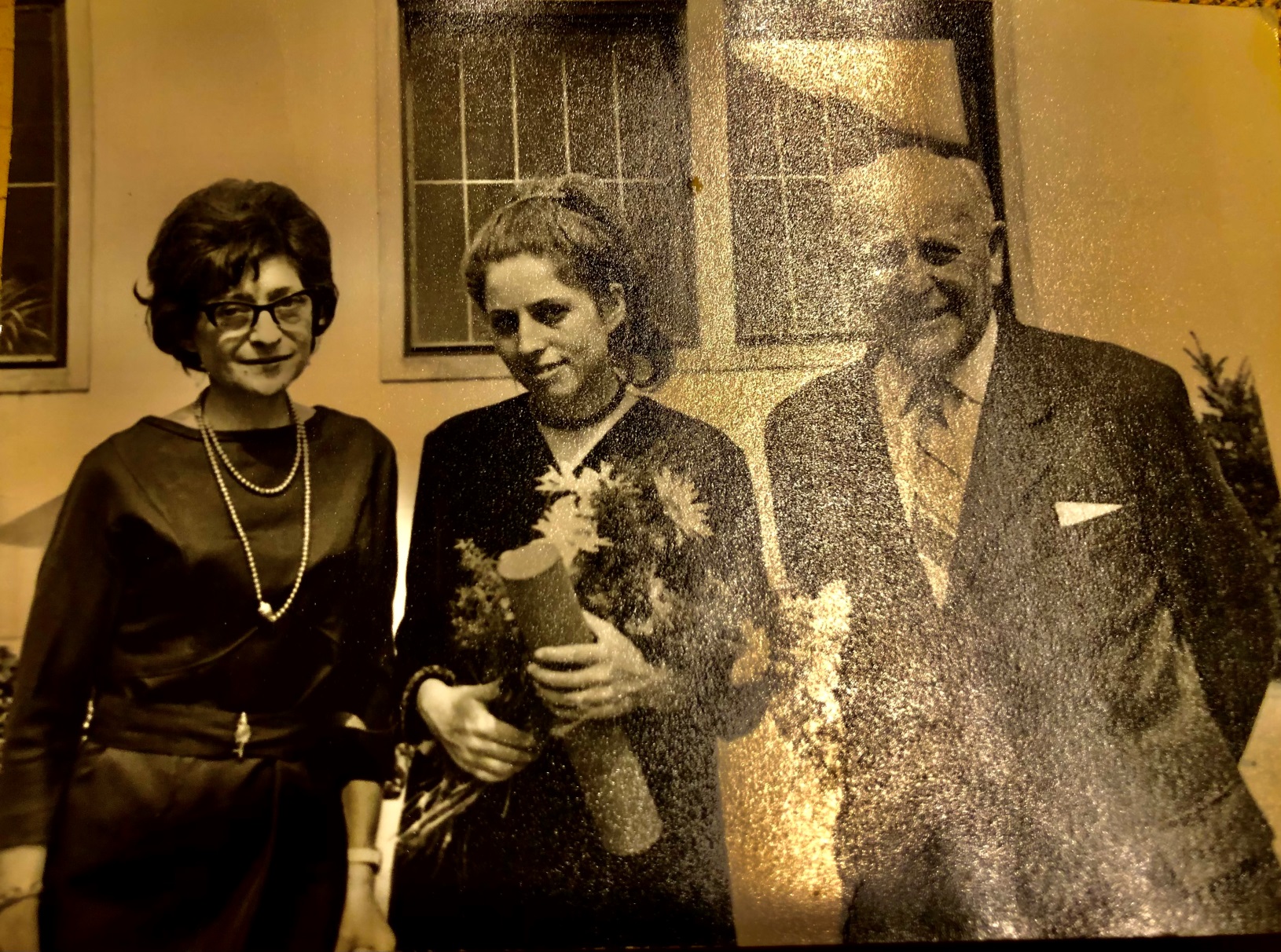 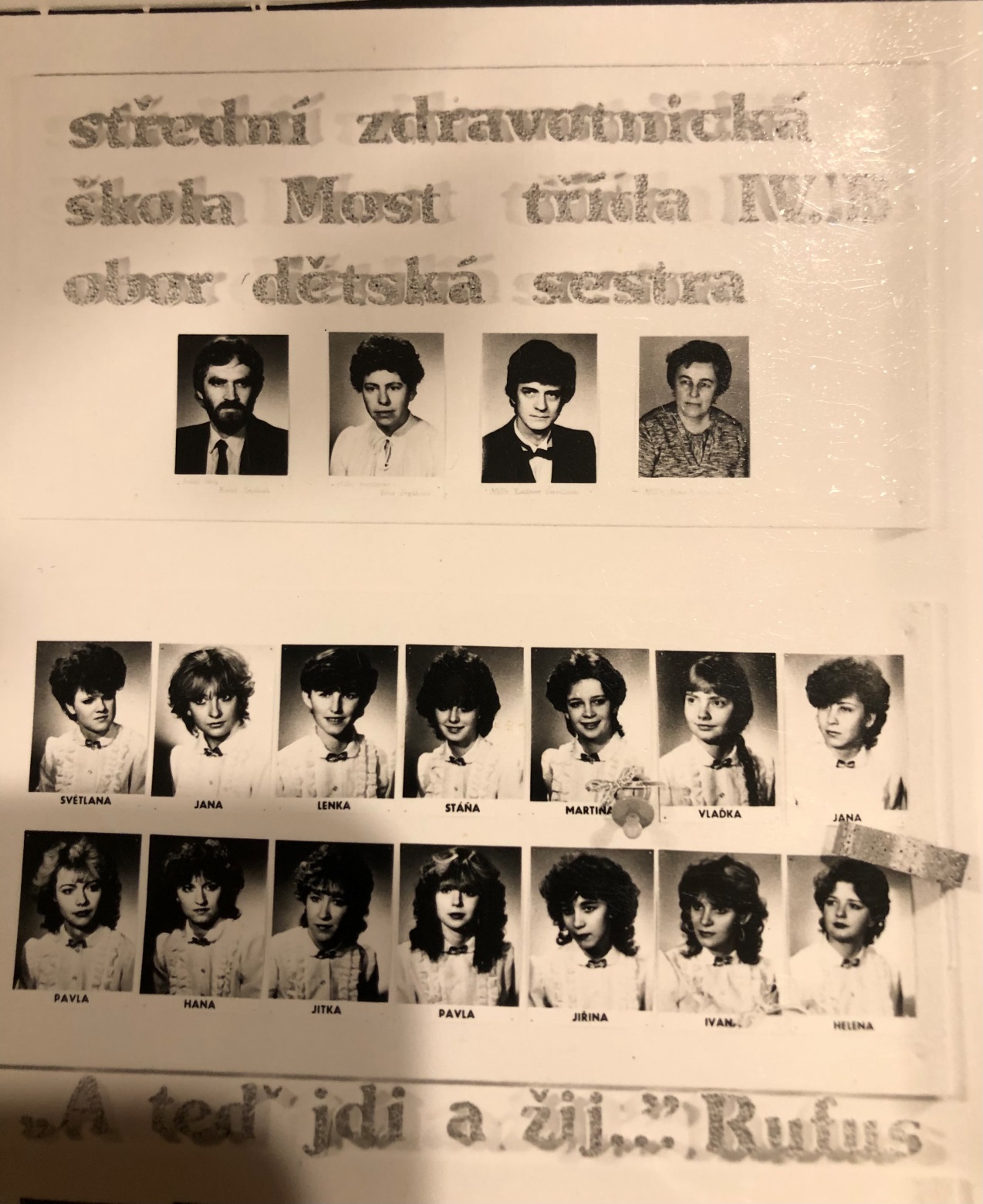 První třídnictví na SZŠ
Sraz se studentkami
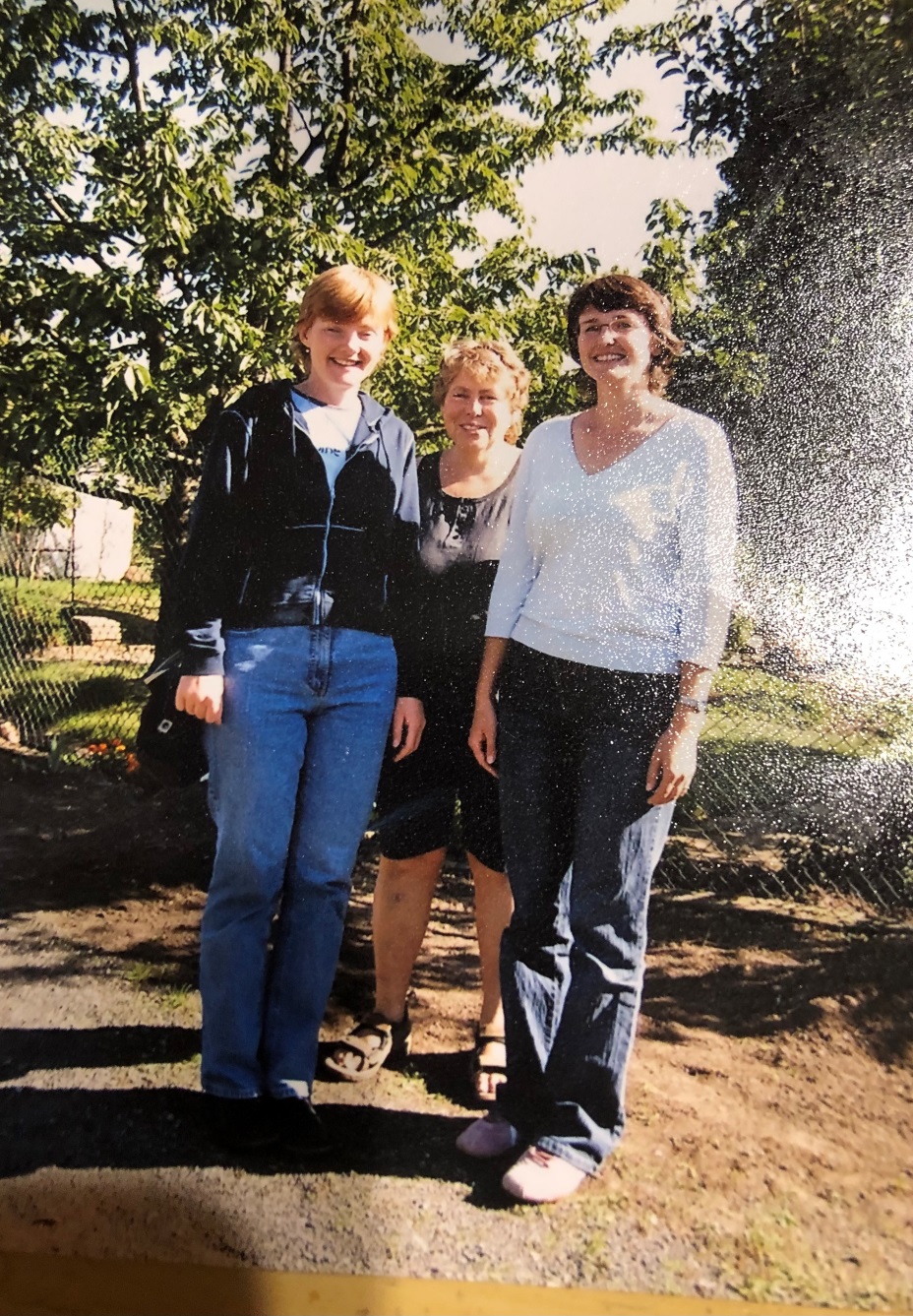 Oslava narozenin v nemocnici Most
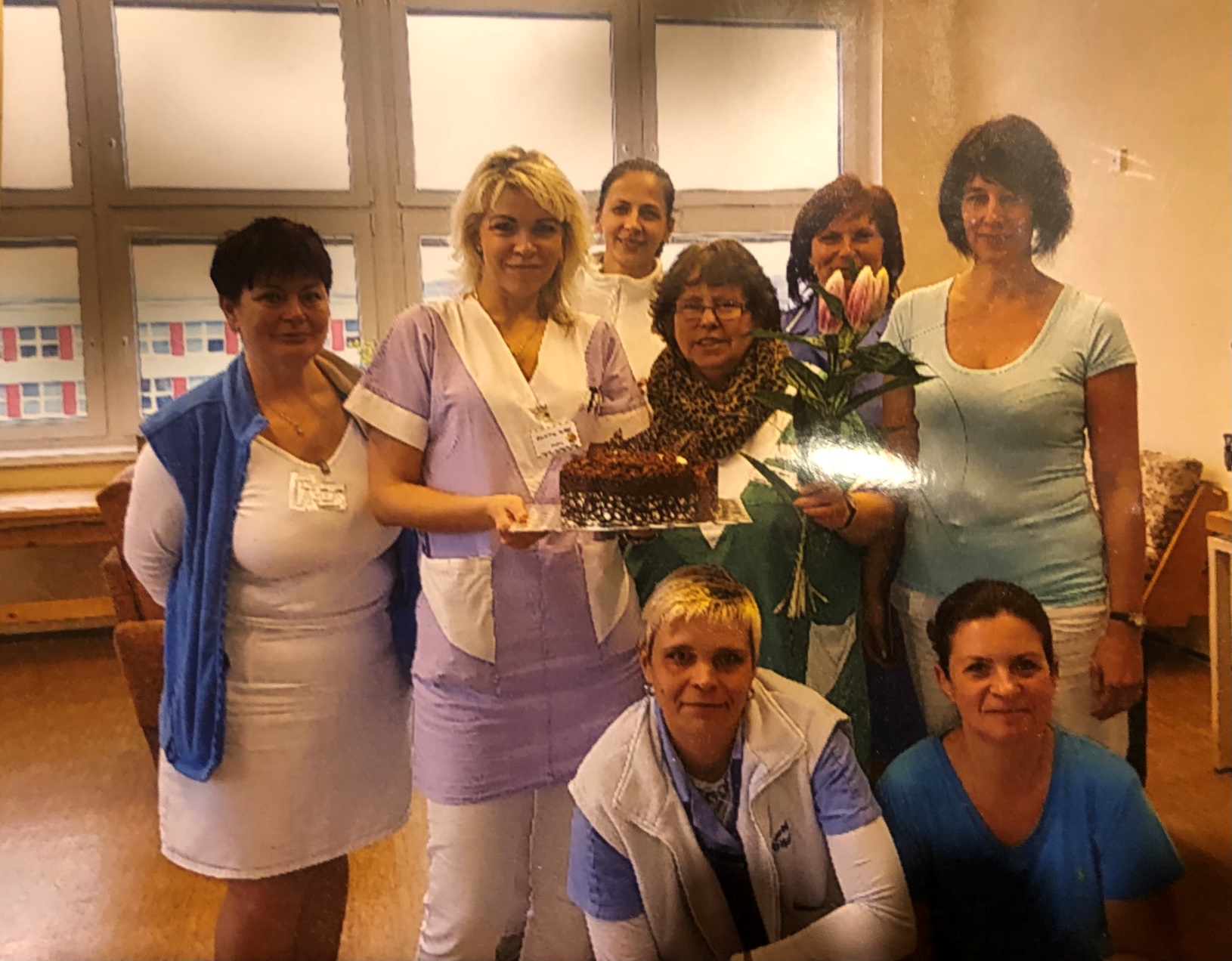 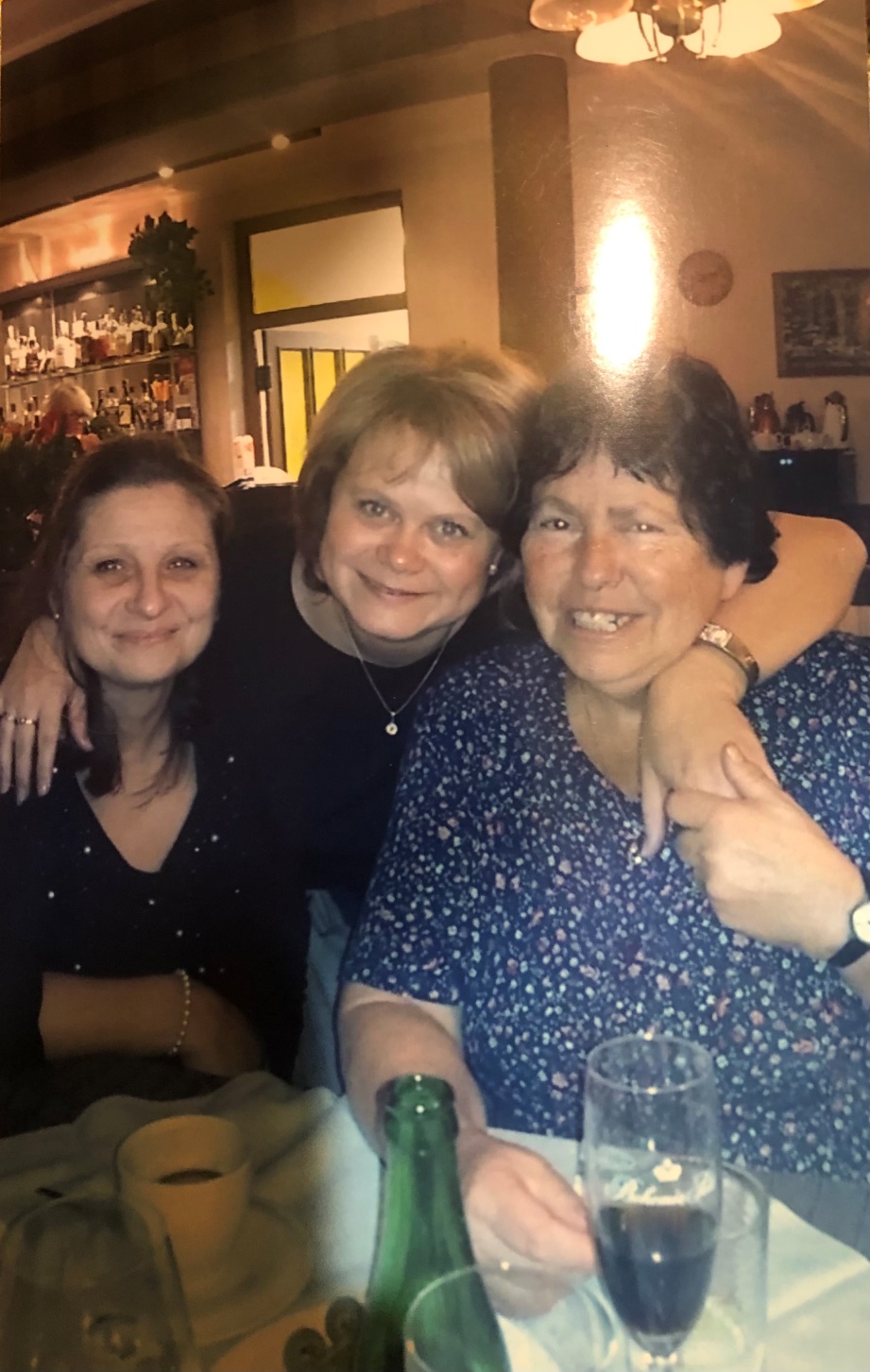 Sraz s kolegyněmi
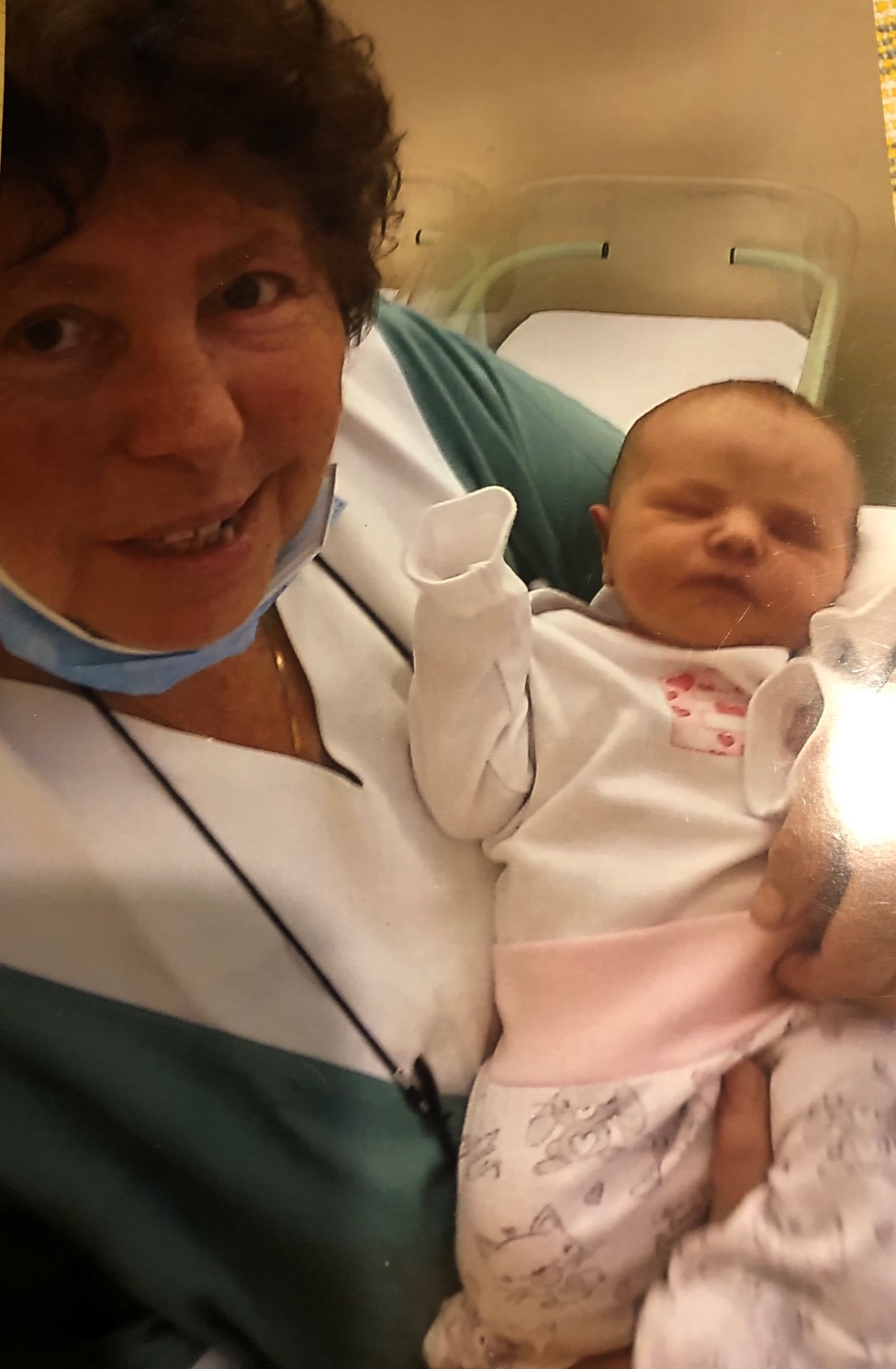 Paní Vrzáková a její pravnučka
Děkuji za pozornost!
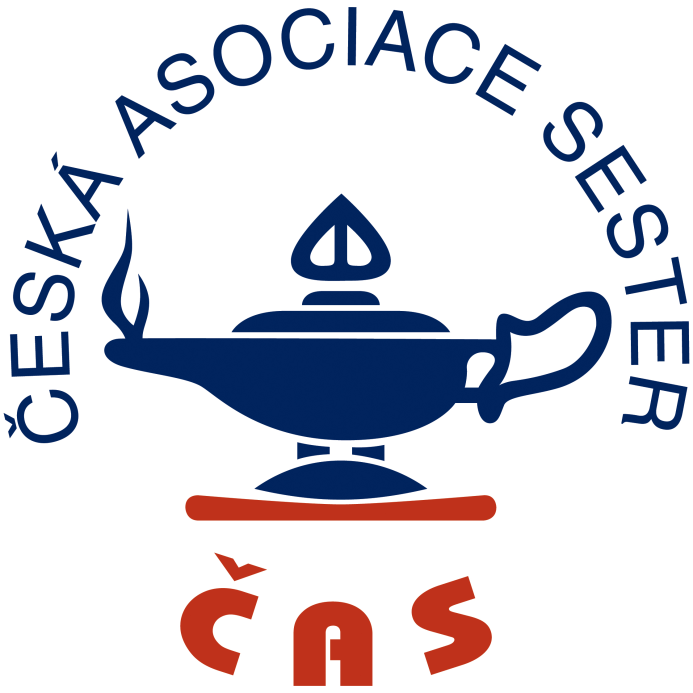